NATO/Norge og Russlandmed fokus på Nordområdene14. september 2017
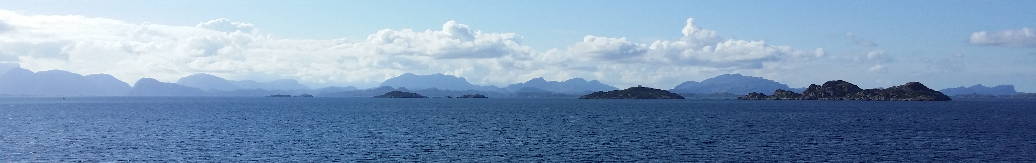 Flaggkommandør Hans Chr. Helseth NOR NA
Special Advisor to Commander
Joint Warfare Centre, Stavanger
Agenda
NATO of today
Norway’s strategic situation – a truly maritime nation
Russia - the Big Picture
NATO’s responses
Questions and Comments
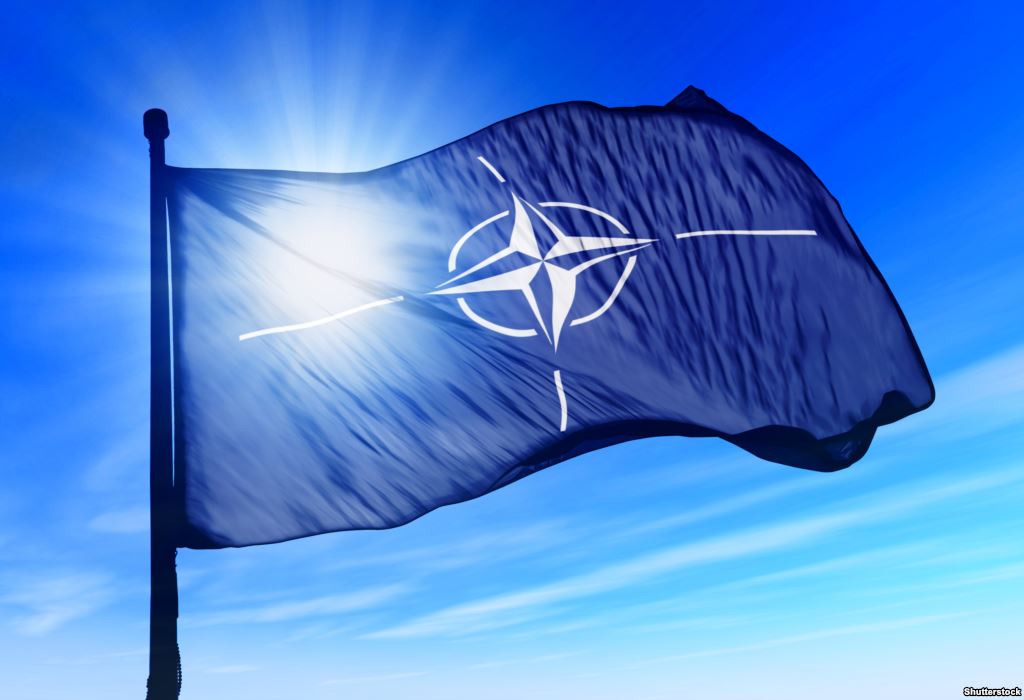 NATO Treaty Article 5
The Parties agree that an armed attack against one or more of them in Europe or North America shall be considered an attack against them all and consequently […], each of them, in exercise of the right of individual or collective self-defence recognized by Article 51 of the Charter of the United Nations, will assist the Party or Parties so attacked by taking forthwith, […], such action as it deems necessary, including the use of armed force, to restore and maintain the security of the North Atlantic area.
NATO in a Nutshell
29 democratic and independent sovereign nations
22 nations members of both EU and NATO
Most successful Alliance in history
Purpose is to defend common values and individual integrity
Political as well as military organization
Have faced and is facing a variety of challenges
NATO is changing
East: Russia is considered a threat
I just met with Foreign Minister Lavrov and […] I re-stated the very strong NATO position on the illegal annexation of Crimea …. 
Southeast: ISIL/Daesh
South: Uncontrolled migration
360°: Farther afield ….
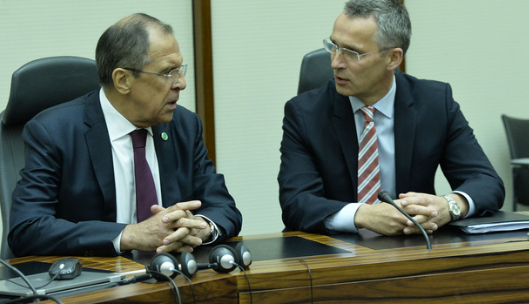 NATO and the high North
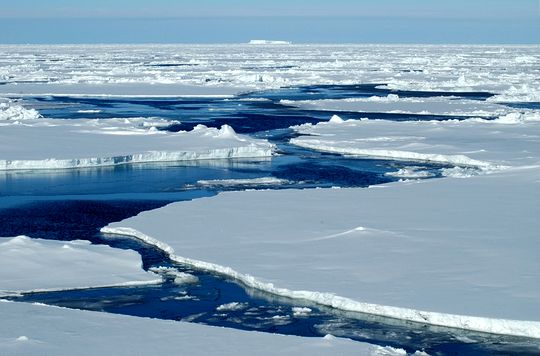 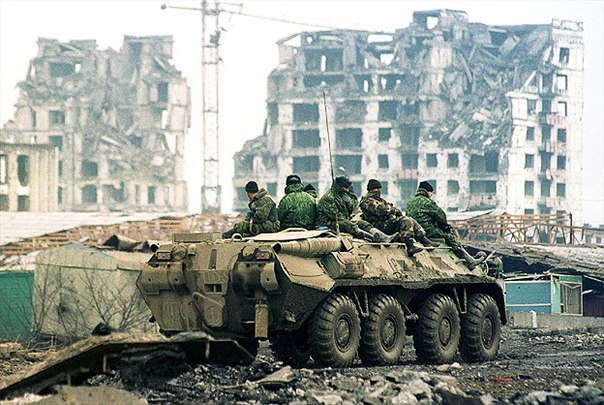 Room for one more?
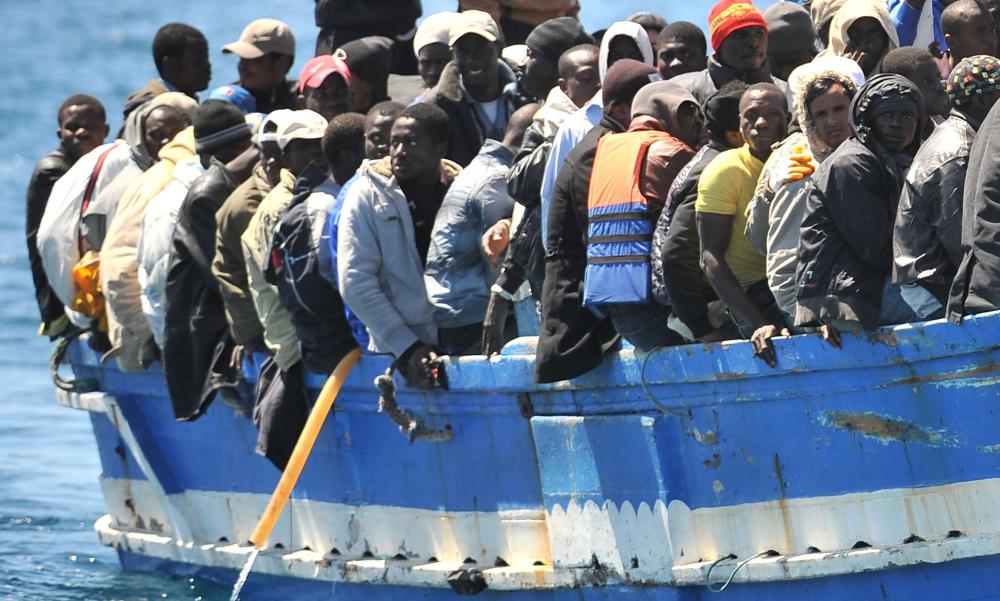 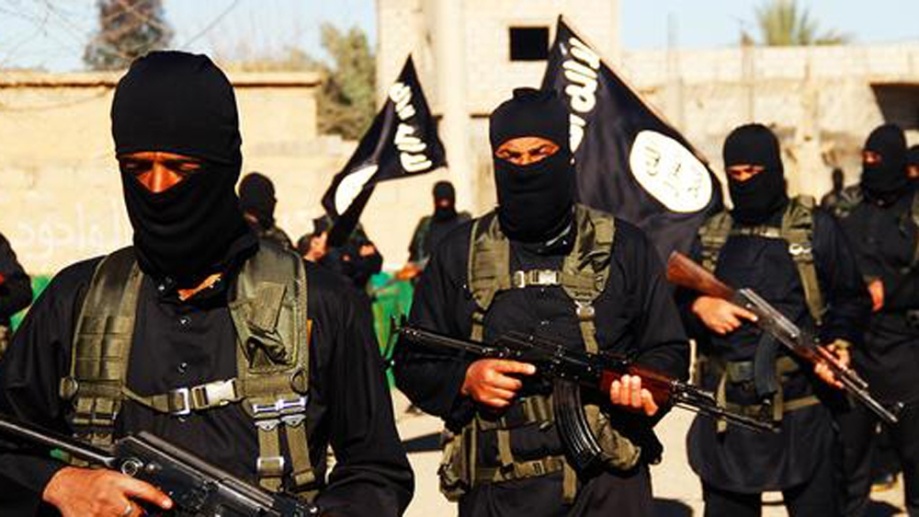 Norway –Six times more water than land
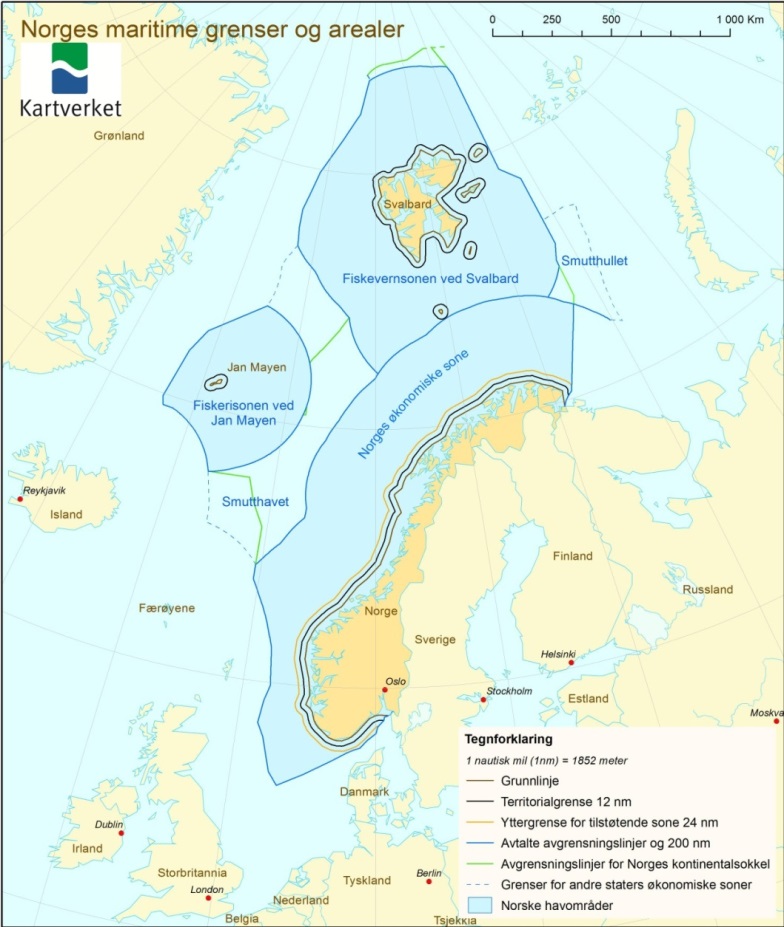 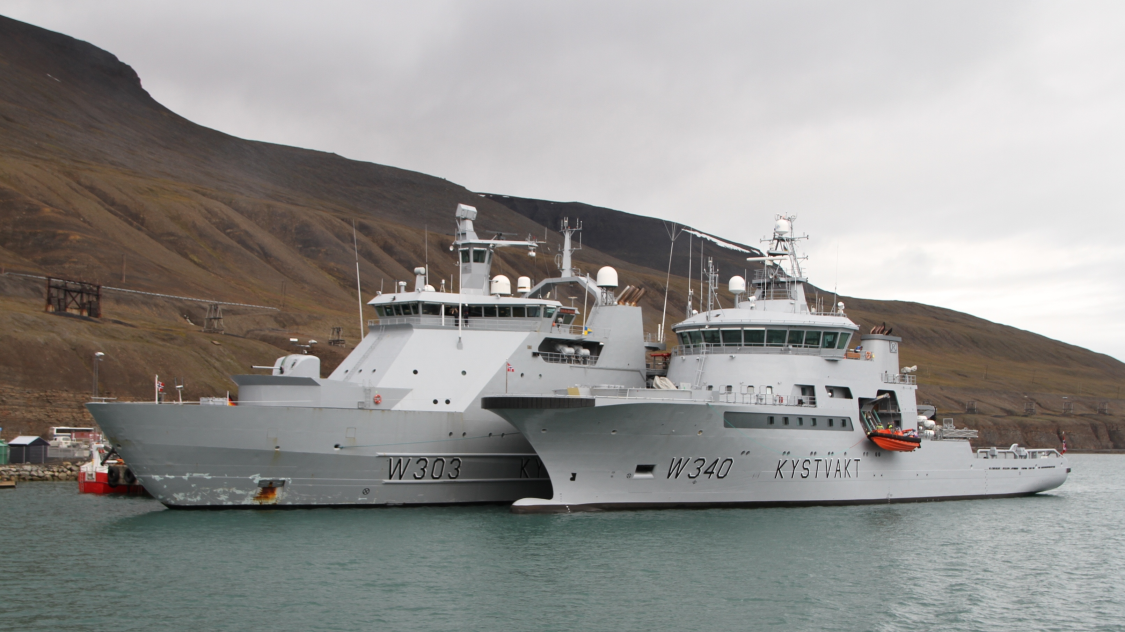 A Maritime Nation ...
“Praktisk talt alt vi lever av i dette landet er enten under havet, i havet eller oppå havet – olje/gass, fisk/sjømat og shipping og maritime tjenester.” 
Espen Barth Eide: Hva er Norges utenrikspolitiske interesser? Det Akademiske Kvarter, Bergen 13. mars 2013 .
Norway’s periphery is its economic centre – and hencevunerable
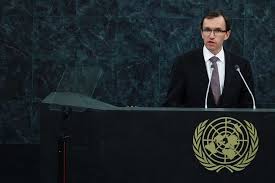 A central periphery ?
Economically, the periphery is the key area
... but vulnerable !
The ocean is a highway and not a defensive feature
More than 40 % of export value originates from West Norway
27th April 2010 –The signing of the Barents agreement
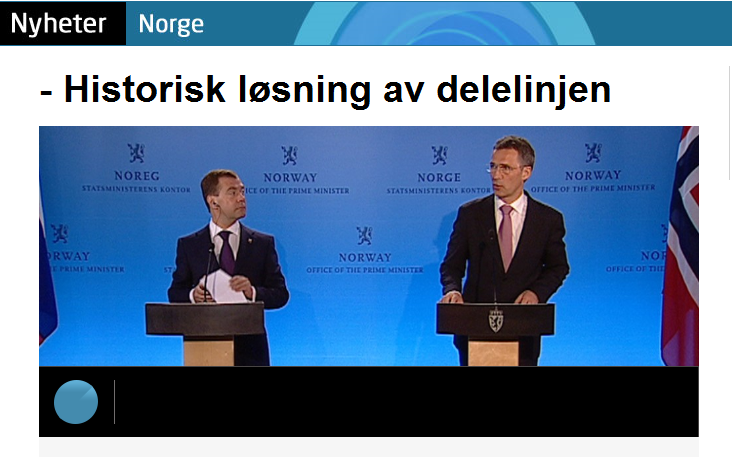 After about 40 years…..
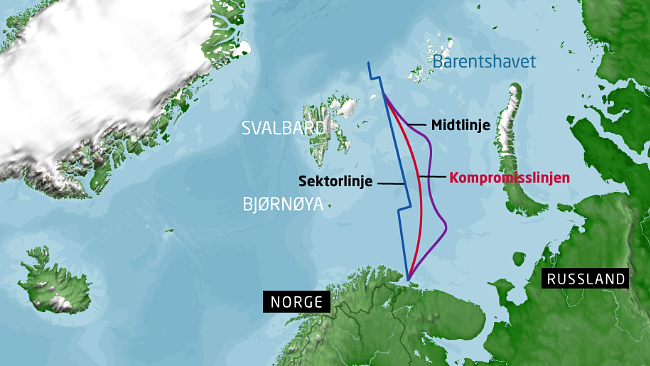 Oil and Gas
Oil declining, still 10th largest exporter in the world
Natural gas to Europe (28% of EU imports and growing)
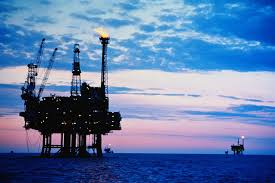 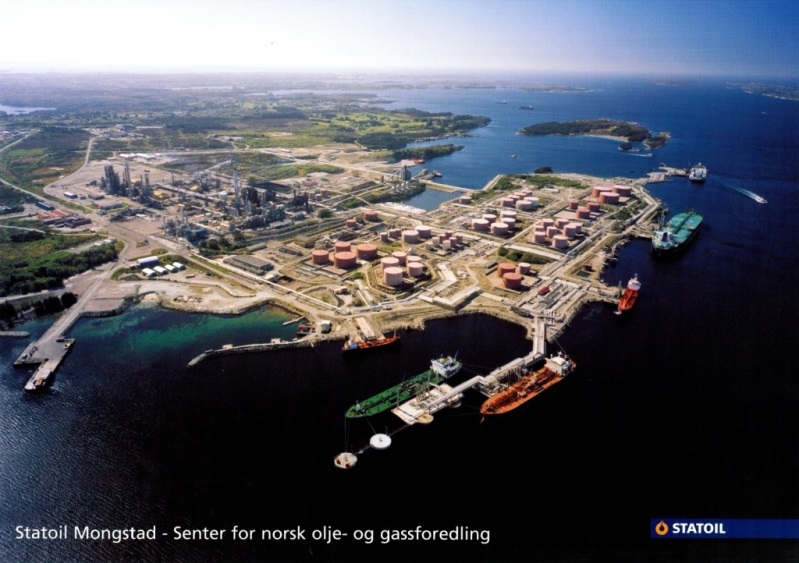 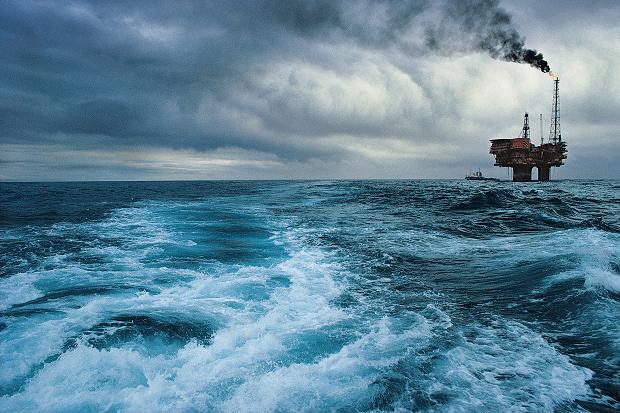 More gas exported - every year
Fisheries
Second largest exporter (10% of world total)
Fish farming, shellfish
Good management of wild fish stocks
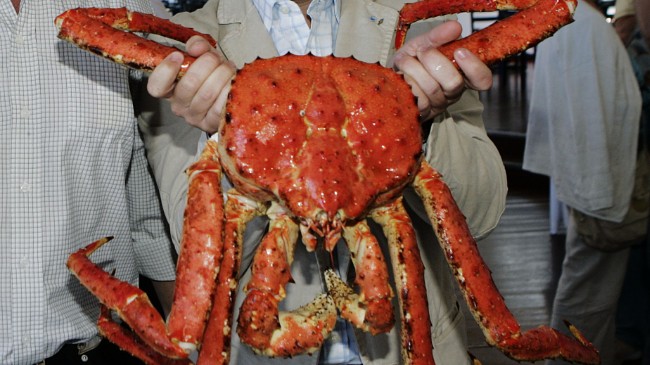 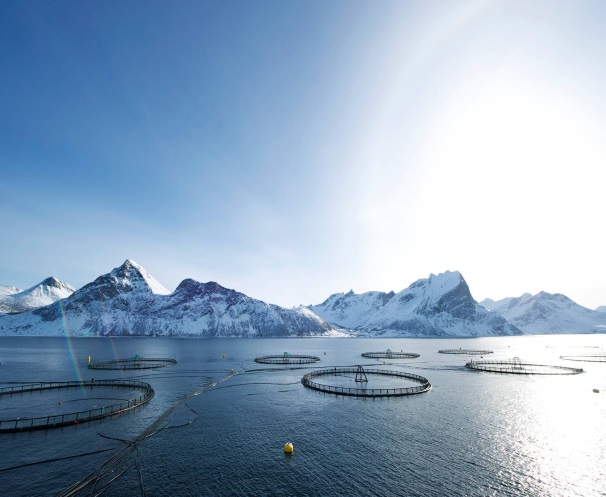 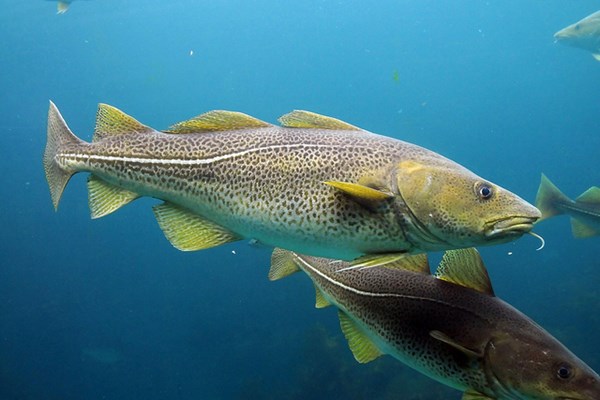 Yum – Yum !
Merchant Navy
Under NOR flag 21 mio ton, 14th largest
Under NOR control, 7th largest nation
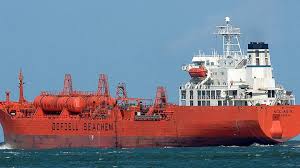 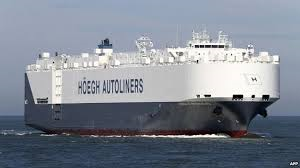 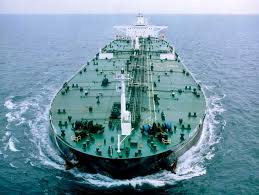 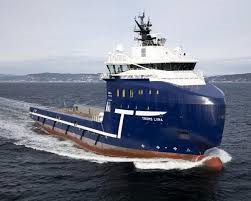 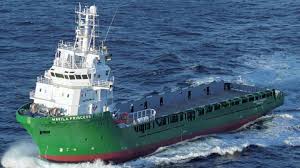 Maritime Services
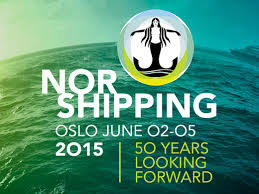 Maritime Cluster (world leader)
Shipyards, construction
Financing, brokering
Classification, quality control
Schools, crews
95% of all trade
Tourism (25 mio days)
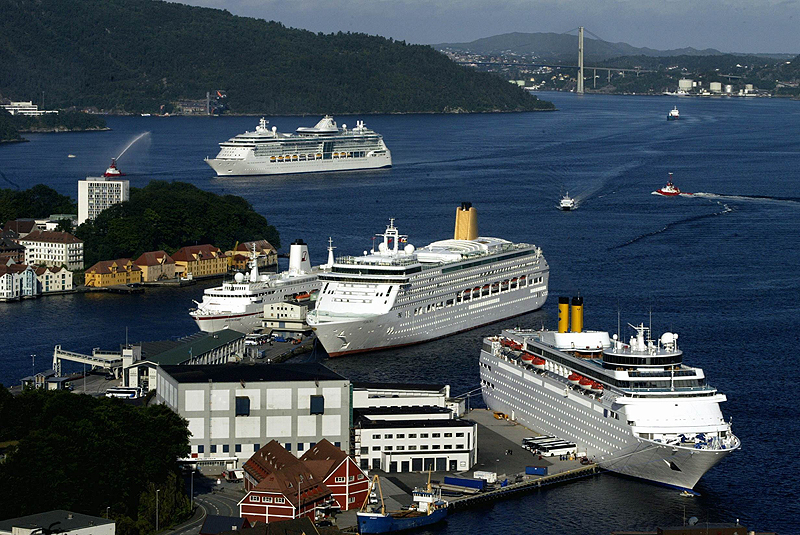 Bergen Harbor – about tea time
High North
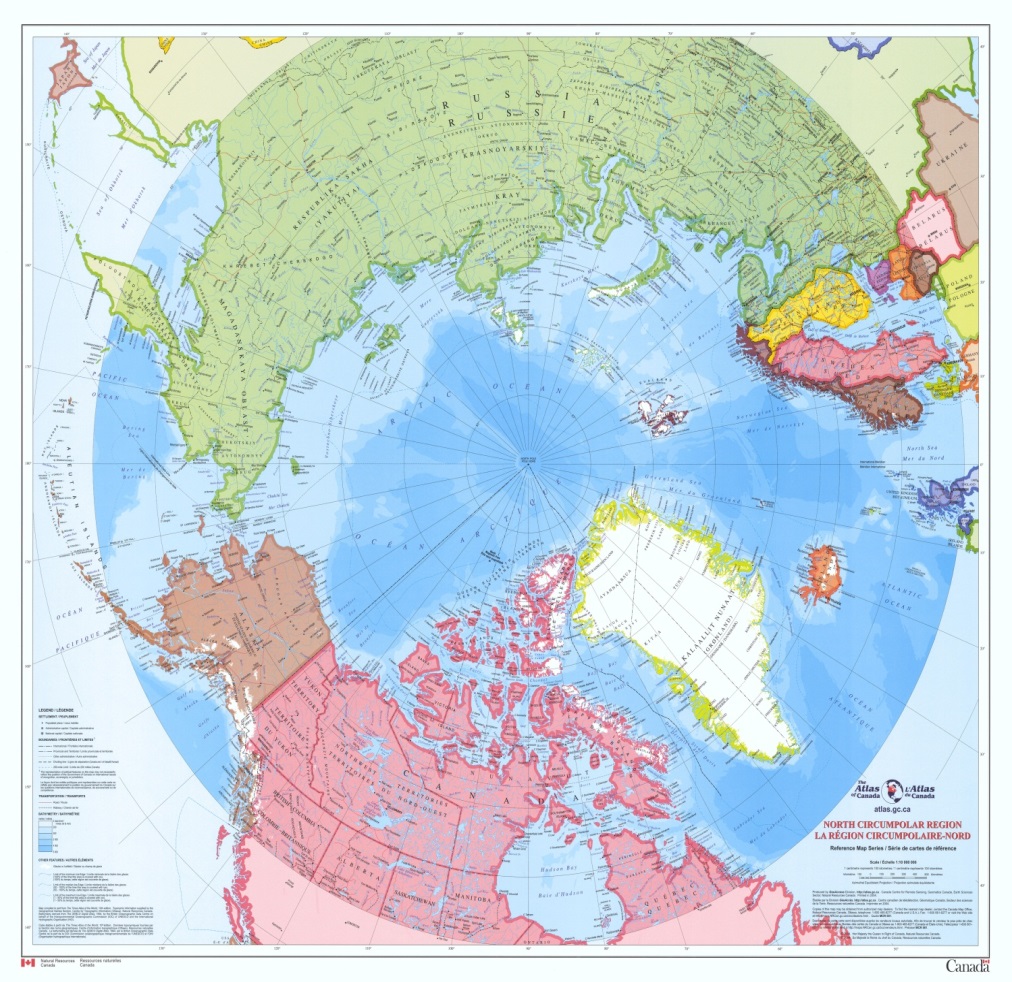 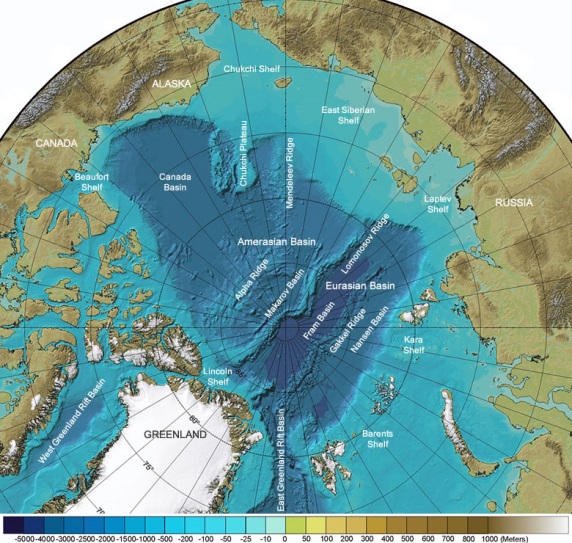 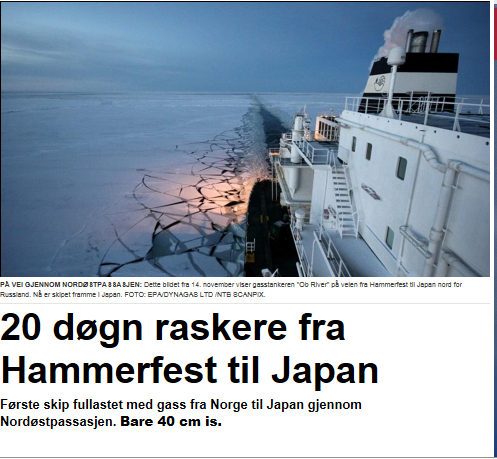 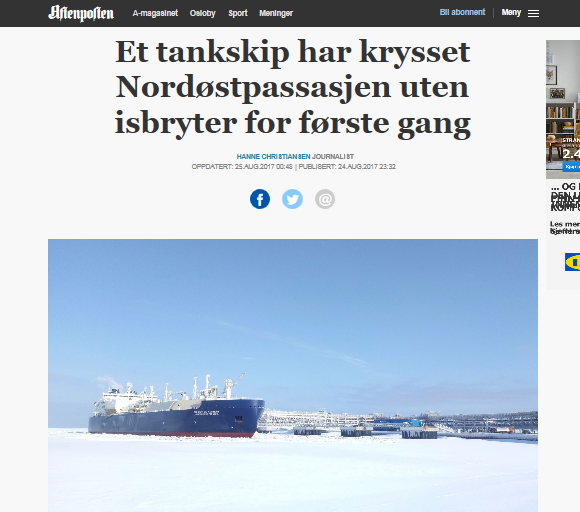 Northeast Passage
International Strait (?)
Reduces the passage between Europe and far East about 50%
Open a couple of months per year to specialized vessels accompanied by icebreakers
Numbers of crossings/year
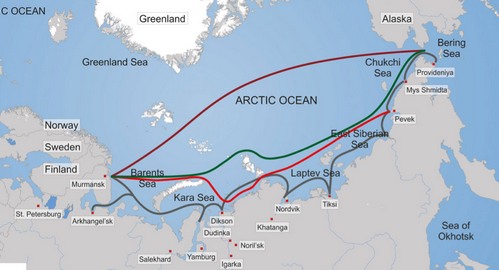 Northwest Passage? Not ...
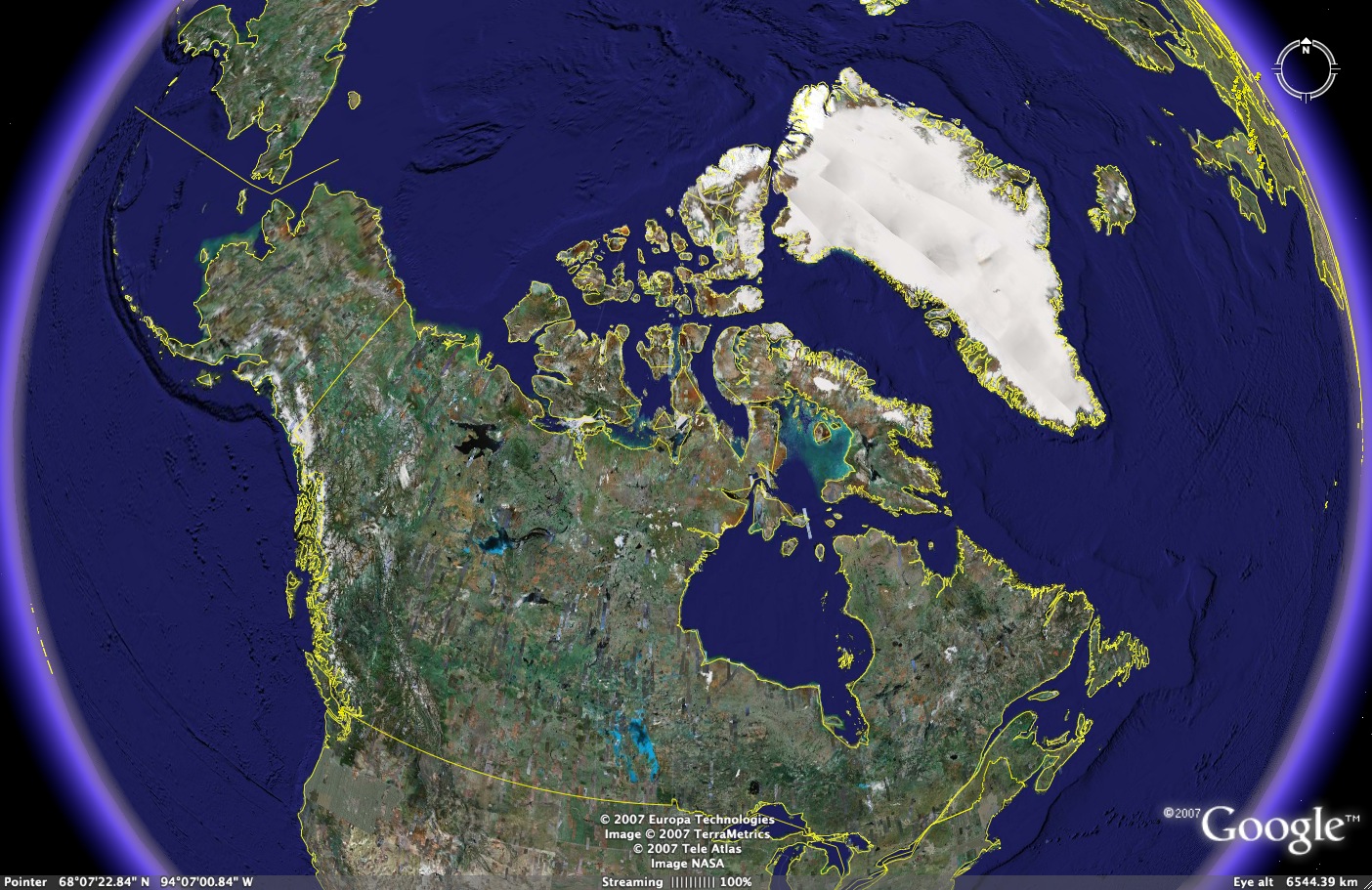 Northwest
Passage
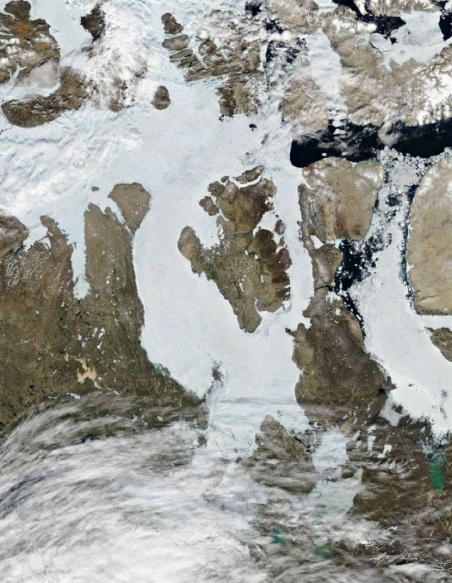 Other arctic factors
ICE Breakers (civ/mil) (all waters & purposes):
CDN 8, DNK 3, NOR 1, USA 3, RUS 40 
Effect of the Gulf Stream
Mapping, Navigational aids
Environment
Civilian research
Historical interest,political will
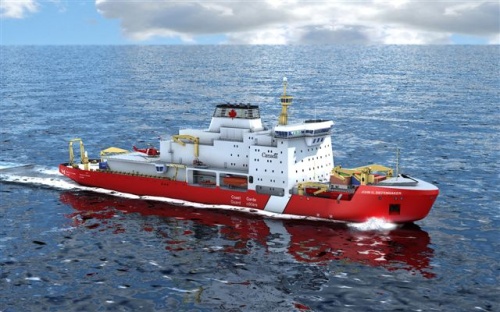 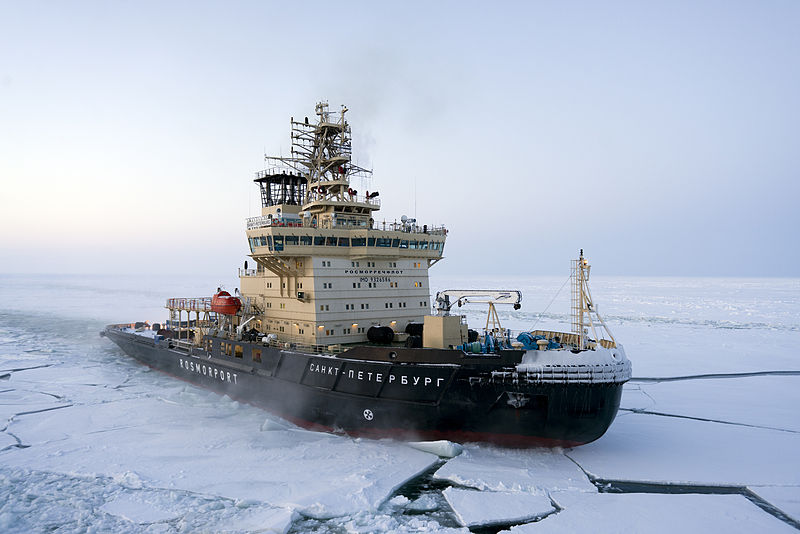 Arktika - 2016
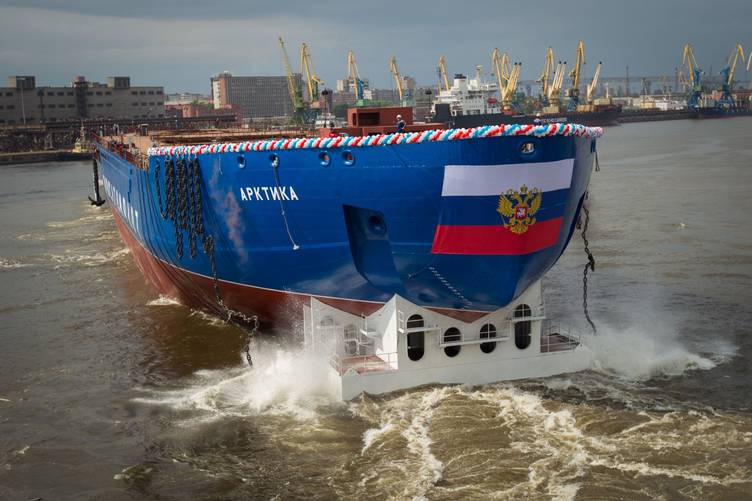 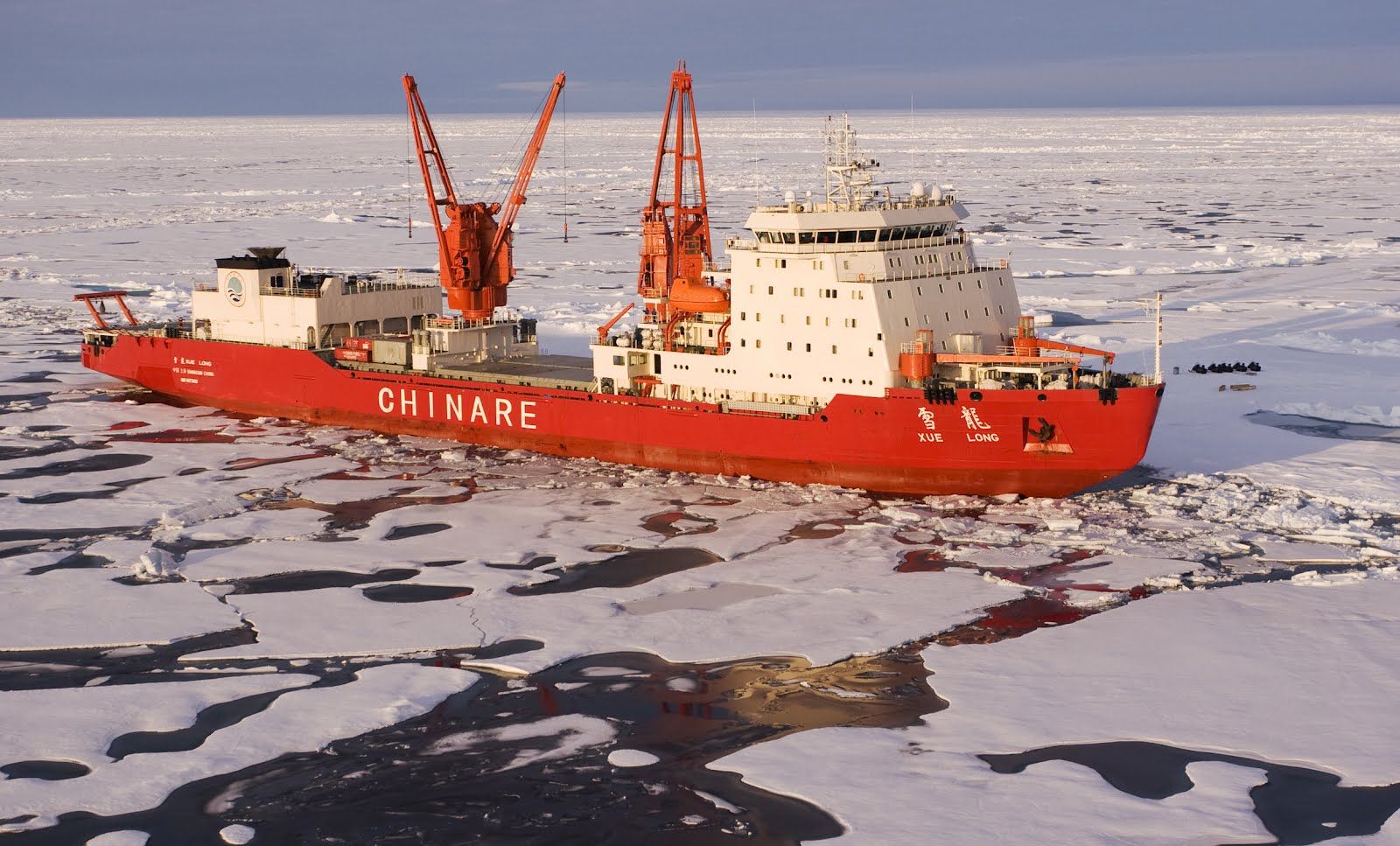 Xue Long
UNCLOS
UN Convention of the Law of the Sea is respected by all parties (however, not ratified by USA)
350 nm continuation of continental shelf
Might is right ?
Russia has a strong claim, supported by detailed research
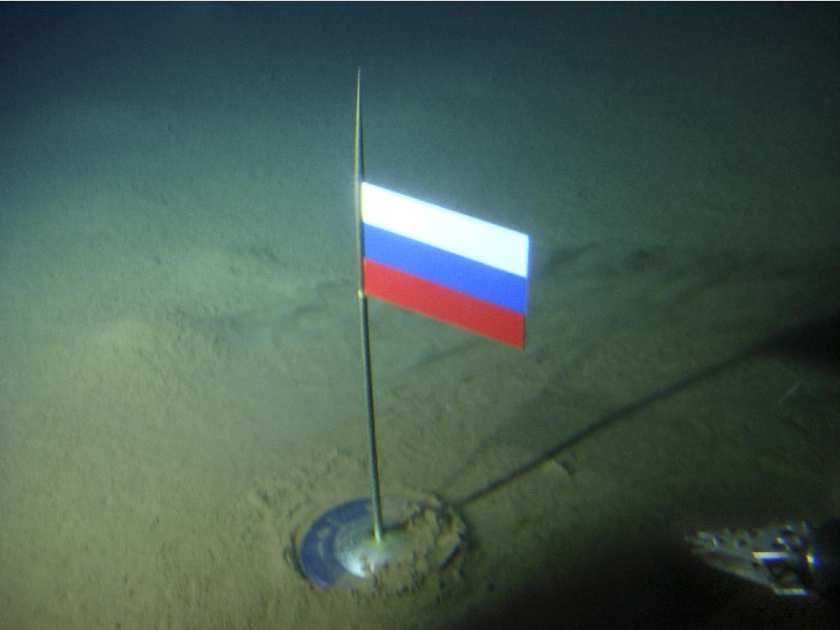 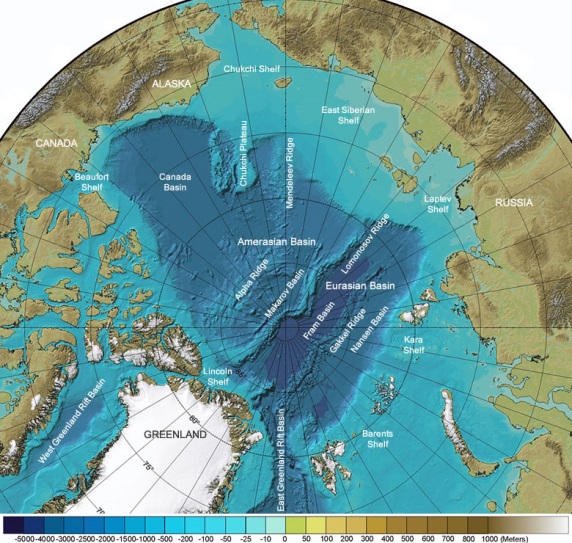 Russia: The Big Picture
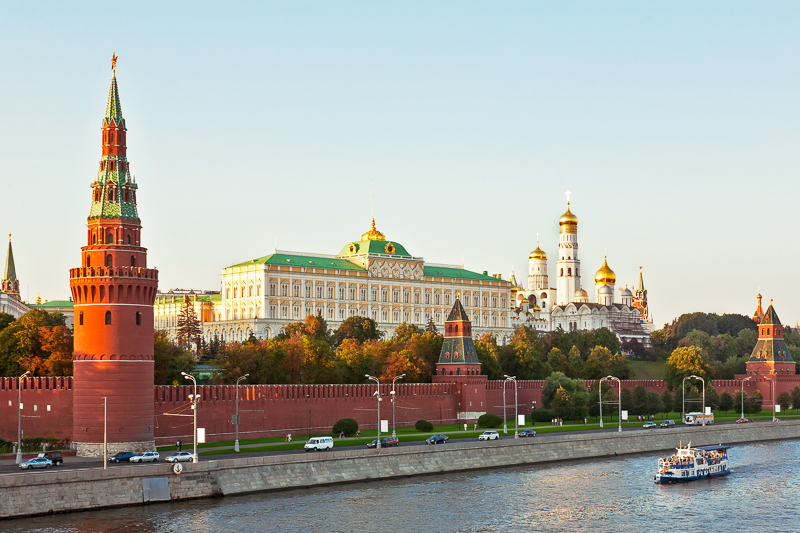 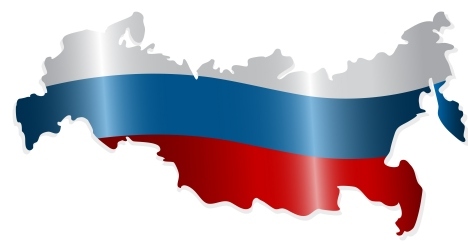 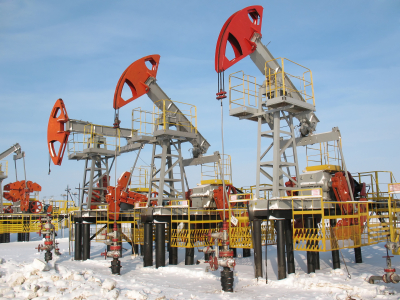 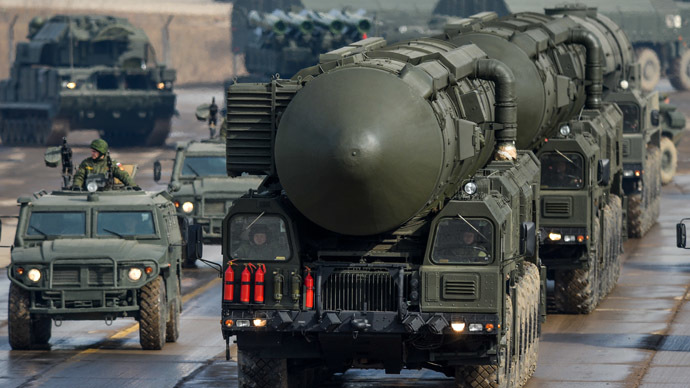 Russia - The Big Picture
Russia is not a free and democratic country
No independent press, no political opposition tolerated, a parliament without power, Putin omnipotent
Fear of unrest and colored revolutions
Serious economic challenges, no allies, sanctions continue
Russia seeks to regain the international role of the USSR and use military force to obtain it 
West perceived as carving away on Russia’s ‘area of influence’
NATO was deliberately defined as a threat to justify Putin’s ambitions
Russian Military Capabilities
Nuclear Triad
Proved ability to deploy large land forces quickly at strategic distances
Air Defence
Short chain of command
Proven willingness to use military means to achieve political goals
Completely outdated Navy, except submarines
Outdated Air Force, with exceptions
Reserves obsolete
No Allies of value
Politically isolated, weak economy
KTG
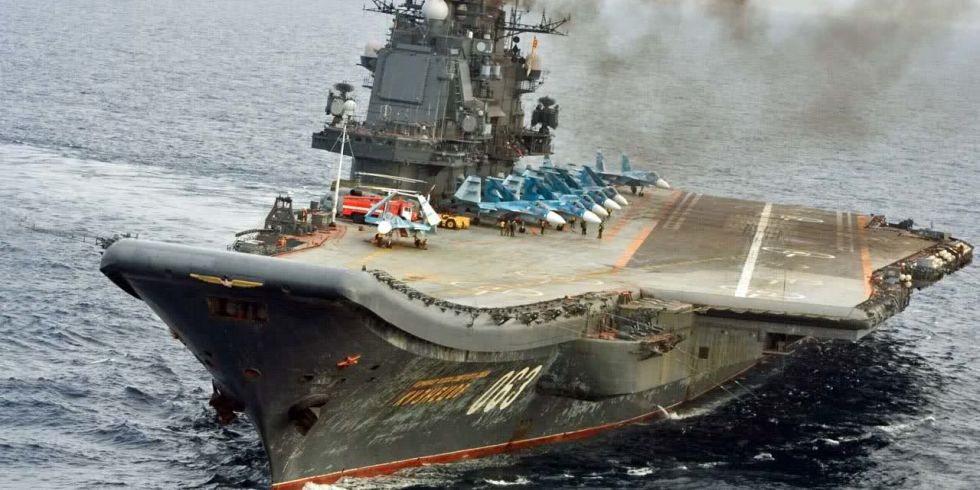 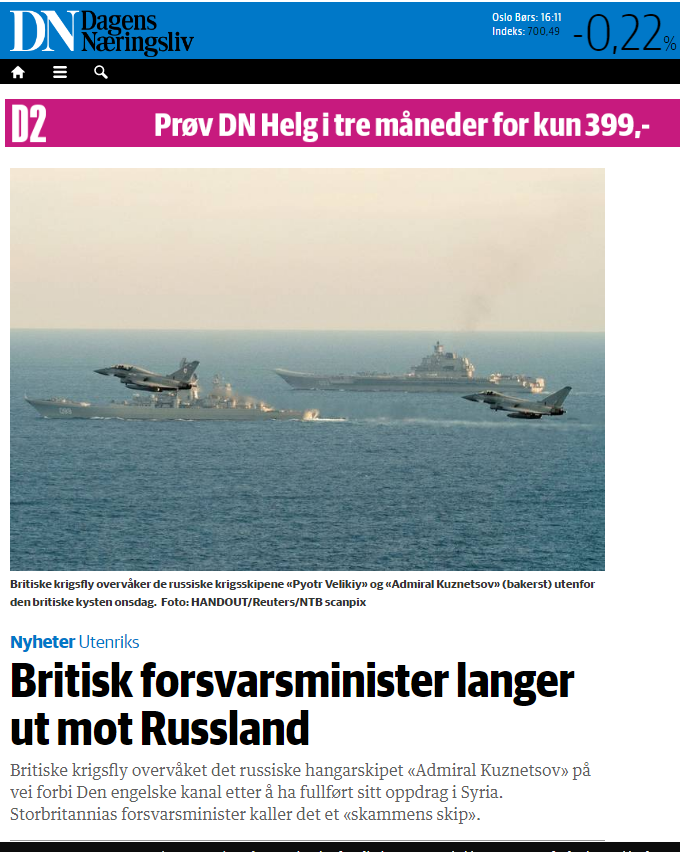 2 A/C lost
No Carrier ops – from land
Appalling technical standards
Lack of trained aircrew
Probably last deployment
Moral aspects of joining a conflict to test weapons and systems on a suffering population ….
Militarization of the Arctic
No USA, CDN, DNK bases north of Arctic Circle
Limited mil presence (ICEX, patrols, BMD ISR)
Coast Guard patrols (DNK, NOR)
Russia building 6+ bases A2AD capable (S-400, Bastion SSM, ISR, BMD warning), Arctic COM
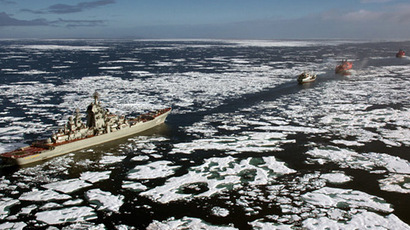 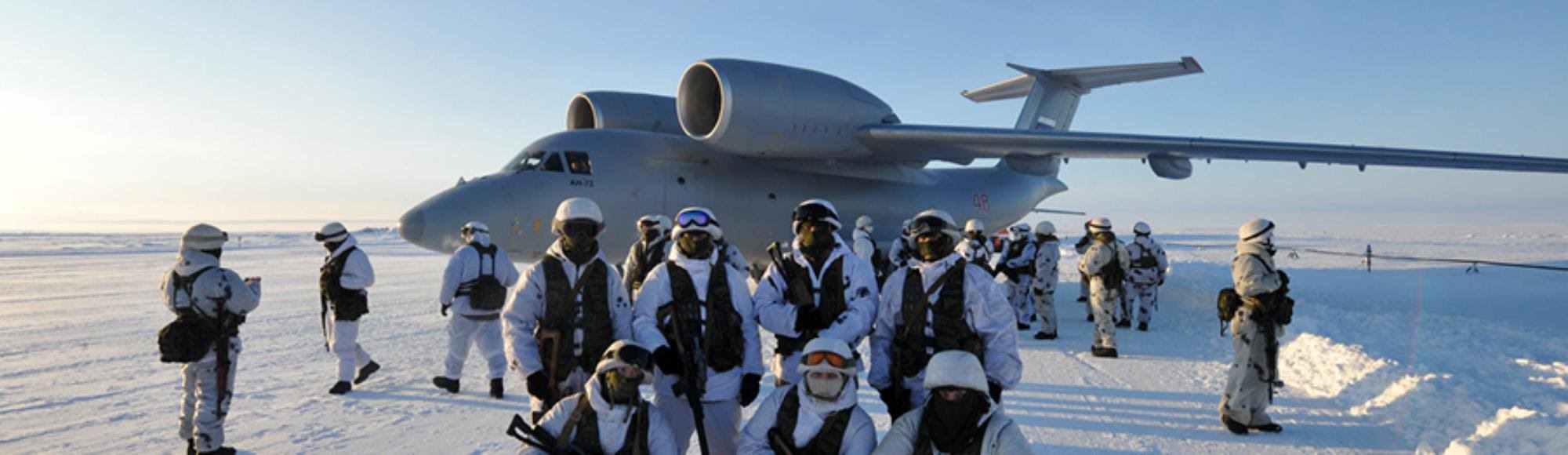 NATO – Russian Relations
.
Putin 1P
Putin 2P
Putin PM
Putin 3P (6 yrs)
ISAF, Piracy
Crimea
Ukraine
Libya
Kosovo
Syria
Georgia
East: NATO Responses
NATO Force Integration Units (NFIU)
Very high readiness Joint Task Force (VJTF)
Expanded NATO Response Force (eNRF)
Forward Presence in the Baltic states - Atlantic Response
Graduated Response Plans
Reawakening, Political unity, increased budgets in NATO
2 %
NOR Defense key factors
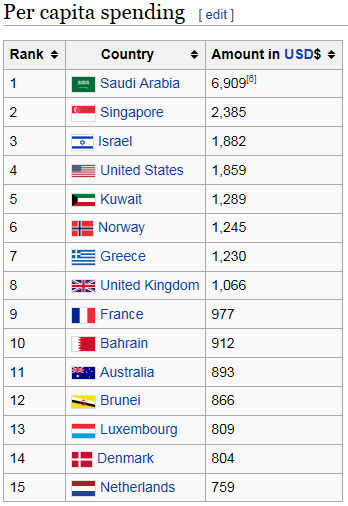 Budget 5,06 mia € (+9,8 %) 
Balanced Navy
F-35 (54)
Small army, conscripts
Underfinanced, 1,4 % GDP
NATO strongly supported
2 %
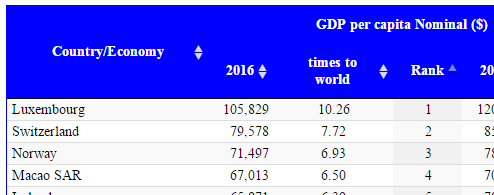 212 - Submarines
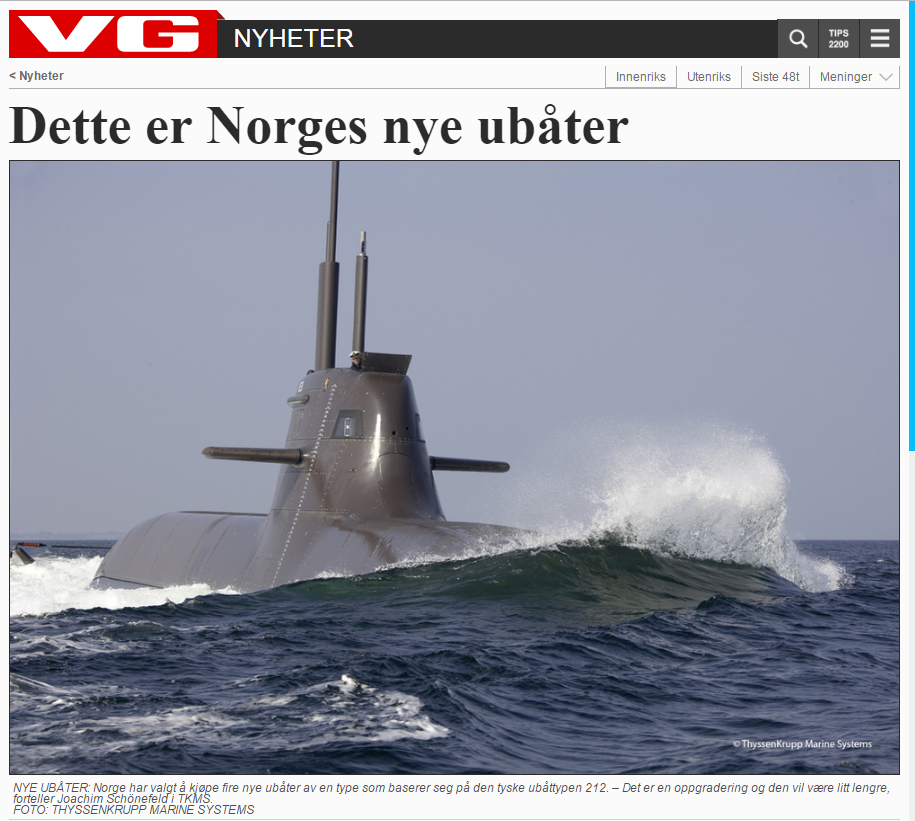 3 FEB 2017:
Thyssen-Krupp
4 Hulls 212 mod
3,5 BN €
P-8 Poseidon
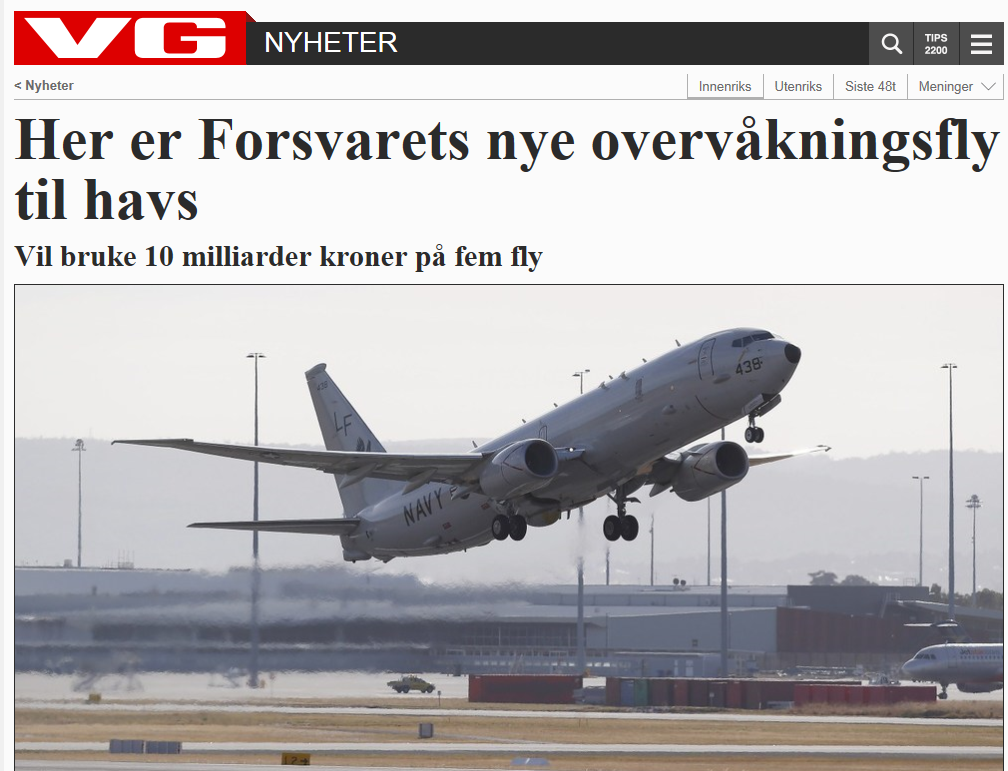 25 NOV 2016:
Boeing
5 flymaskiner
1 BN €
Intelligence
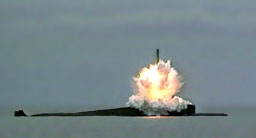 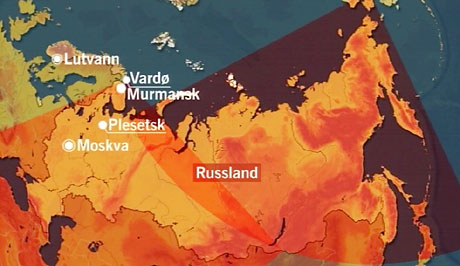 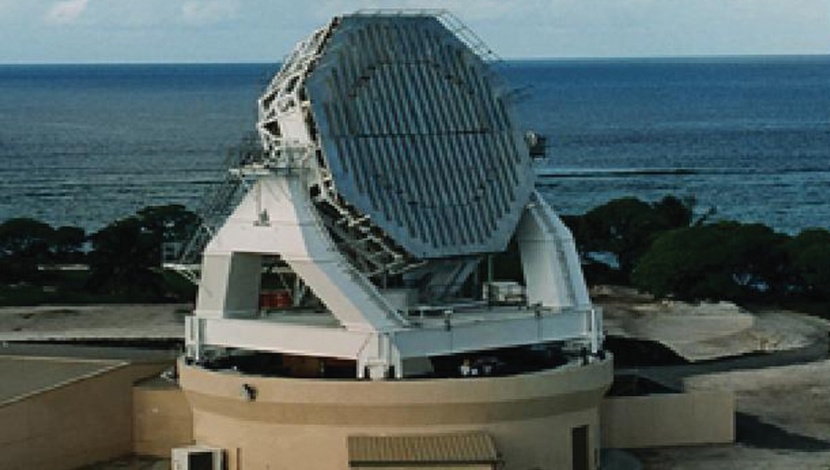 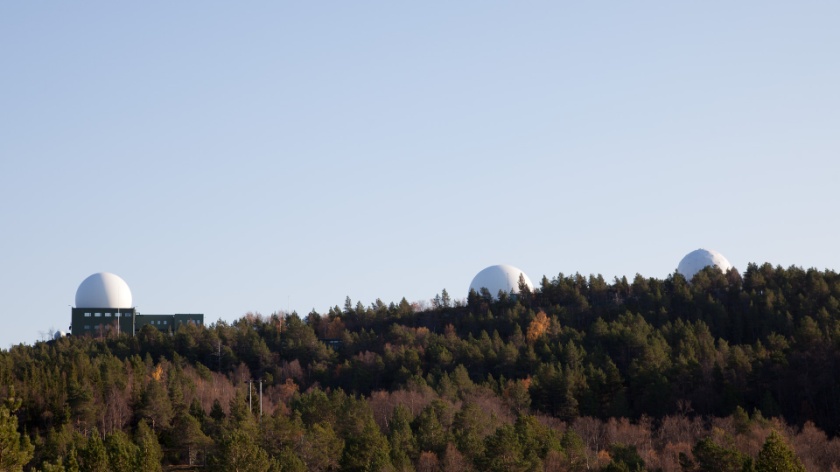 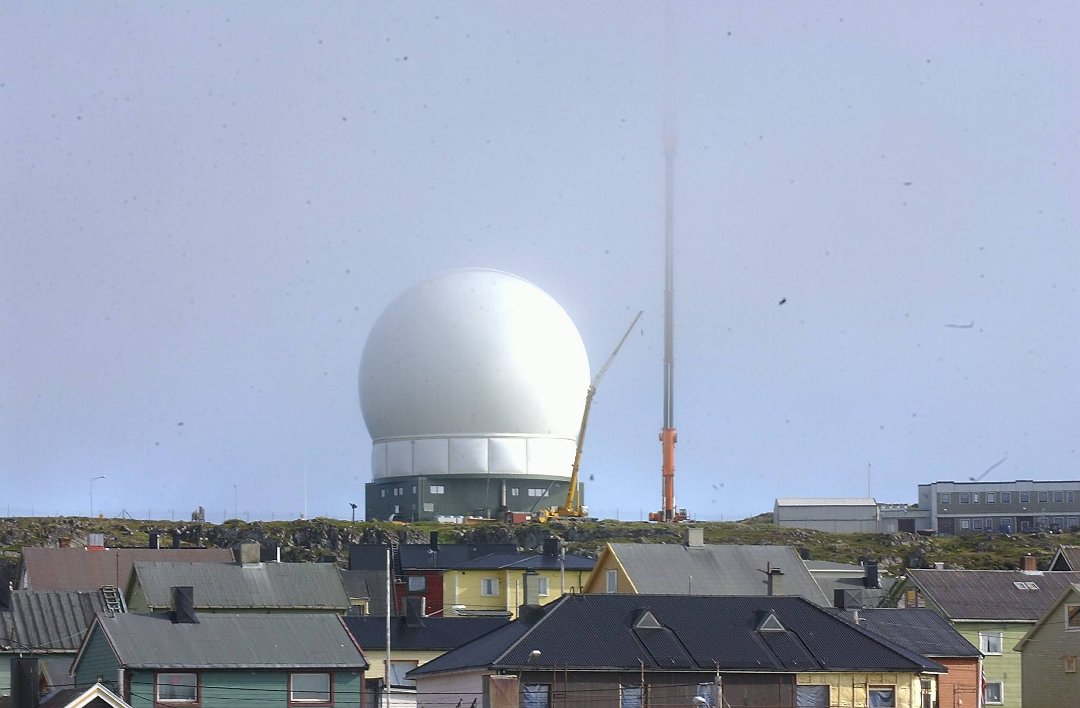 Spørsmål – før foring og vanning ….
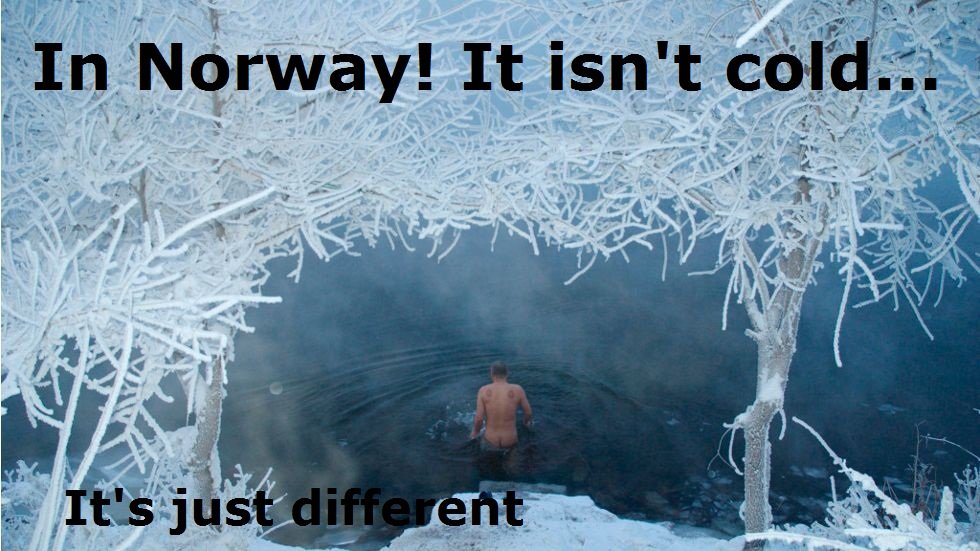